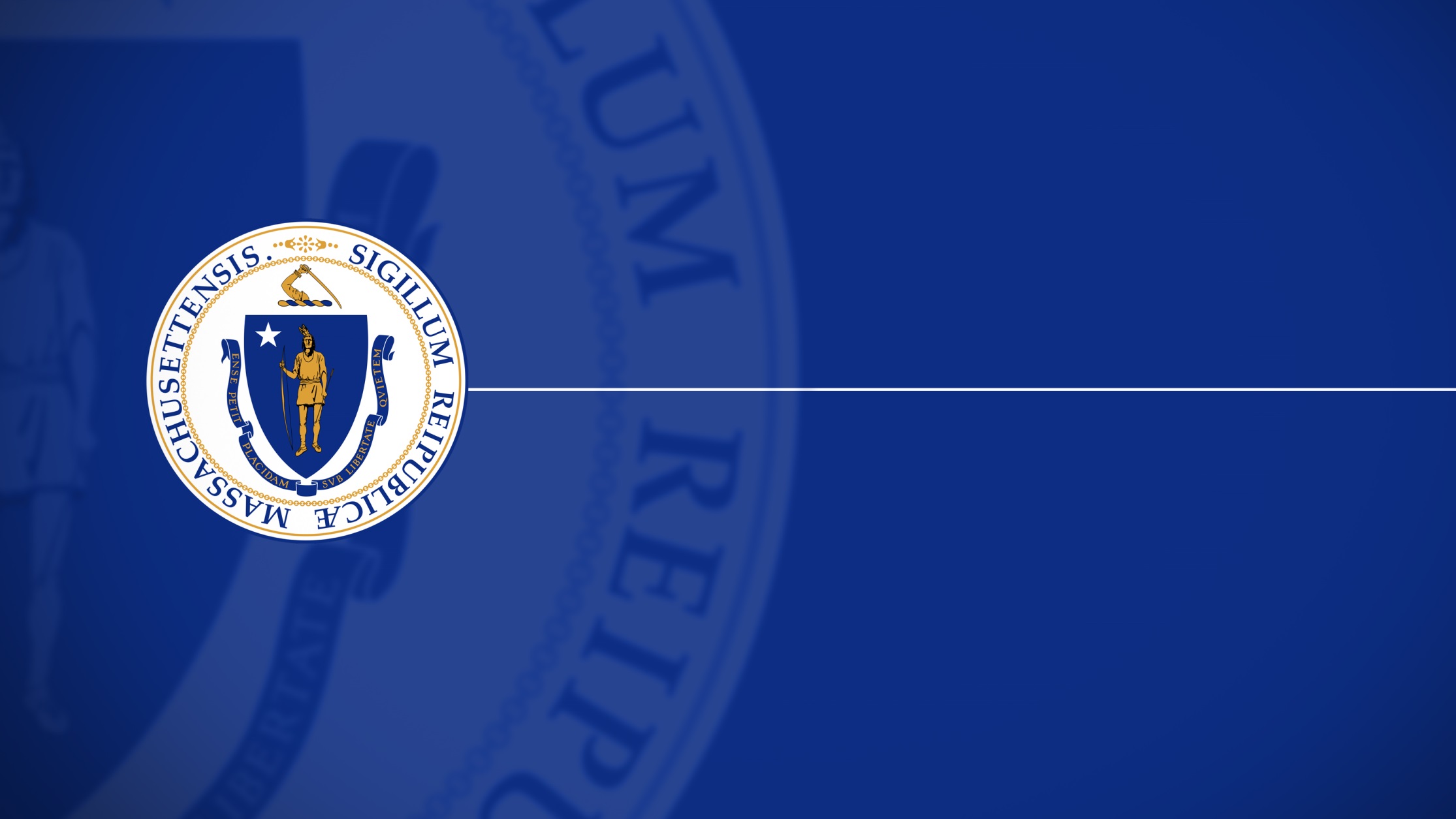 Massachusetts Commission for the Blind				MCB Virtual Town Hall: MBTA Mobility CenterMarch 10, 2023
Welcome
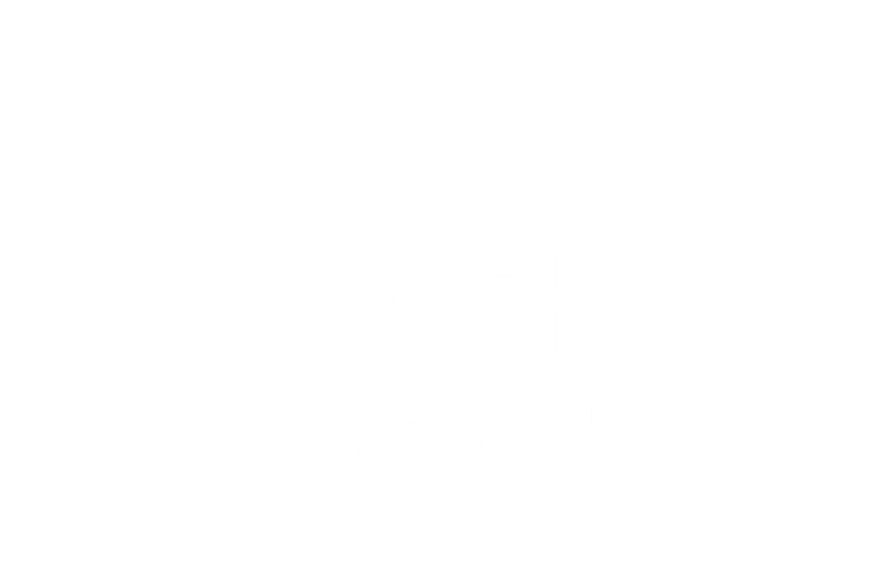 MCB Virtual Town Hall: MBTA Mobility CenterAllyson Bull, M.Ed., COMS, TVI
Kara Peters, M.Ed., COMS
What is Orientation and Mobility?
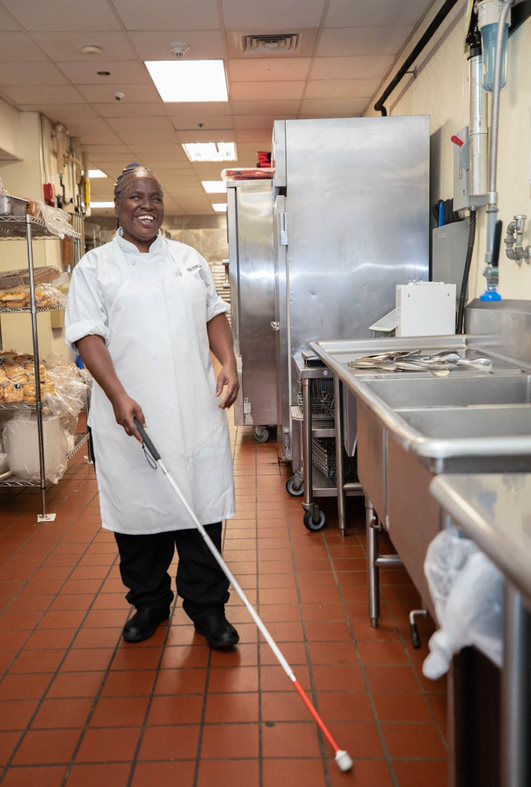 Orientation and Mobility (O&M)

“The ability to move independently, safely, and purposefully through the environment,” (Blasch & Welsh, 1987)
Cover skills including:
Orientation to the environment
Non-visual
Auditory
Long cane techniques
Technology/GPS/app training
MCB Orientation and Mobility Services
Orientation and Mobility (O&M) services through MCB are provided by Certified Orientation and Mobility Specialists (COMS)
MCB provides community O&M services
Take place at home, work, and community locations (nursing homes, prisons, colleges, day program settings, etc.)
Lessons will be structured differently depending on the consumer’s goals and abilities
1:1 service model
Who is eligible for MCB O&M services?
Individuals registered with MCB are eligible for O&M community services
Students should receive O&M services through their IEP; they become eligible just before graduation
Individuals on both the social rehabilitation (SR) and vocational rehabilitation (VR) track
DeafBlind Extended Supports (DBES) 
Adults with legal blindness
Where does MCB O&M Take Place?
MCB COMS

Region 1 (Western MA)
Mike Dionne
Region 3 (Northeast)
Matt Edwards 
Region 4 (Metro-west)
Kara Peters
Region 5 (Southeast)
Karin Barrows 

MCB also receives supplementary O&M support from our community partners at the Carroll Center for the Blind.
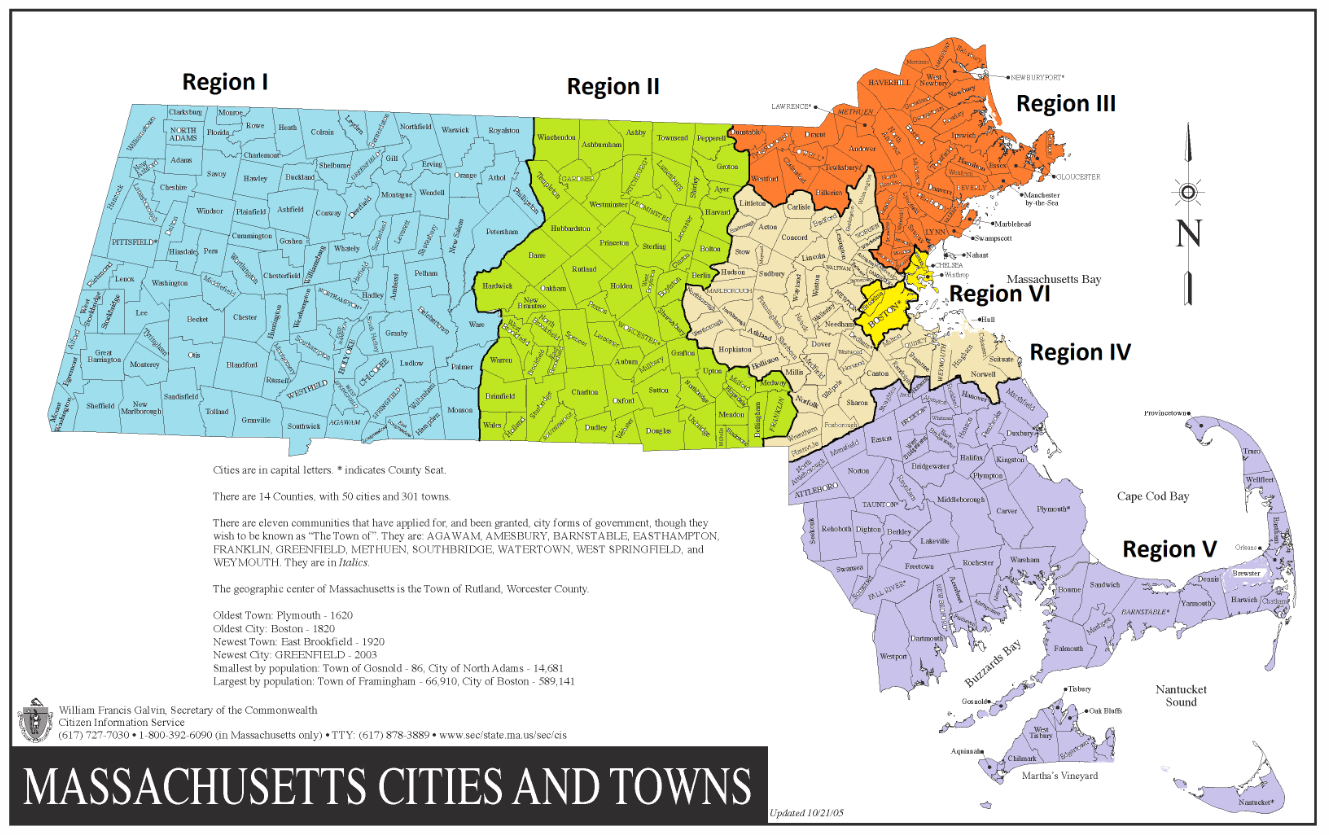 How to Request O&M with MCB
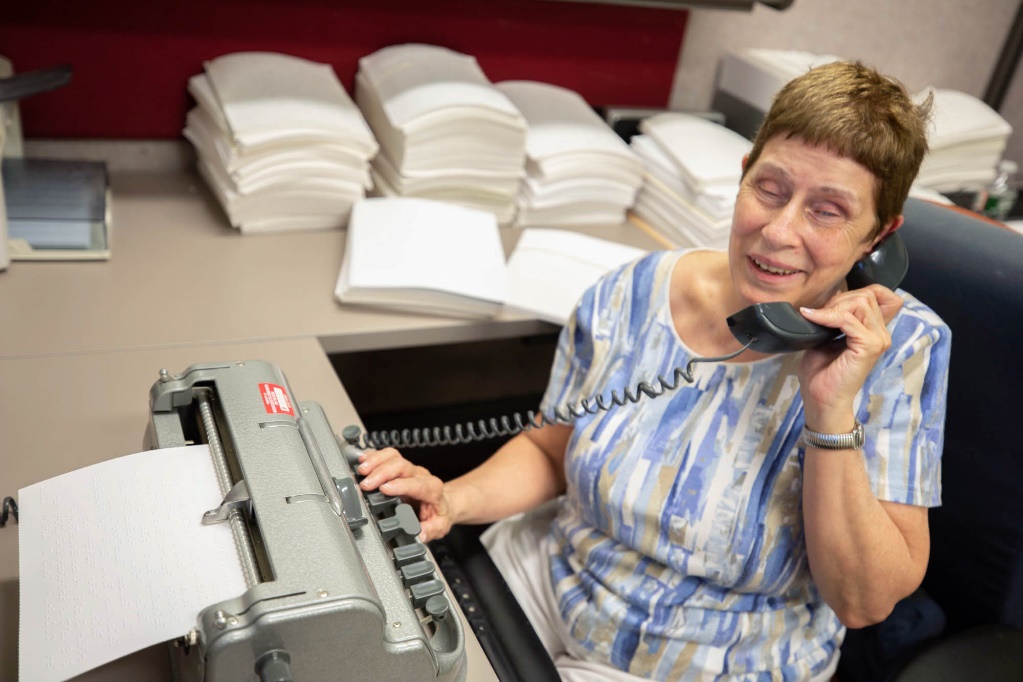 You can request MCB O&M services by contacting your case manager. If you do not know who your case manager is, you can contact the main MCB line:

(617) 727-5550
Toll free: 800-392-6450
MCBInfo@mass.gov
O&M Apps
The following apps can be helpful for trip planning and navigation:






 These are apps for navigation, will not assist with crossing the street
BlindSquare
Apple Maps/Google Maps (with narration/Screen reader)
Transit (not an official MBTA app)
All Aboard (MEE) 
Aira 
Be My Eyes
Lazarillo
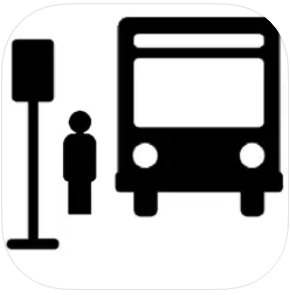 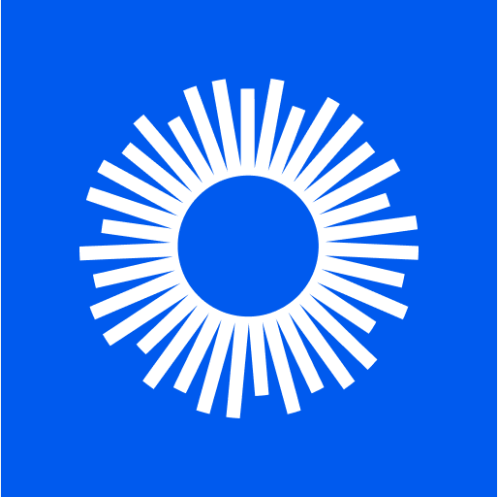 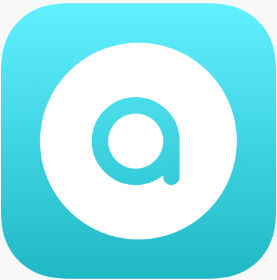 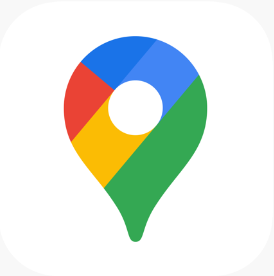 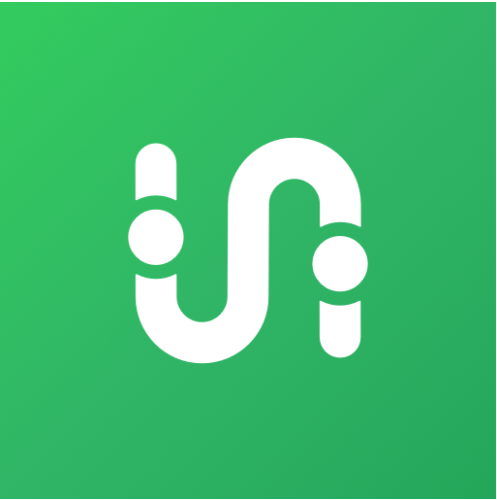 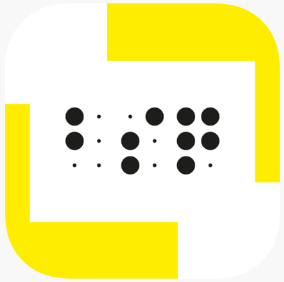 CONNECT WITH MCB
1-800-392-6450
600 Washington Street, Boston, MA 02111
www.mass.gov/mcb
MCBinfo@mass.gov

Follow us:
Twitter: @massblind
Facebook: @masscommblind
Instagram: @massblind
LinkedIn: Massachusetts Commission for the Blind
MBTA Mobility Center
MCB Town Hall
03/10/2023
What is the MBTA Mobility Center?
The MBTA Mobility Center serves as a "one stop shop" to empower the community on how to navigate the MBTA’s extensive accessible public transit services and other community resources while navigating through Boston and the Greater Boston Region
Mobility Center Services
Services include
1:1 Individualized Travel Training for people who are 65+ and individuals with a disability
Group trainings for riders and agency staff in the community
Transit Access 101 group trainings at the emergency training center
Trip planning assistance
Technology training 
Reduced fare application support
1:1 Travel Training Process
Intake through referral 
Pre-training assessment and goal setting
Travel training tips
Trip training at a frequency and time agreed upon by the trainer and trainee
Monitoring and evaluation of goal achievement
Who is a Candidate for 1:1 Travel Training?
For individualized Travel Training with the MBTA Mobility Center those who are legally blind should meet the following criteria:

Must have already completed Orientation & Mobility training 
Able to safely navigate in the community
Want to learn a route or explore stations within the MBTA bus and subway service area, or zones 1a though 3 on the Commuter Rail
Self-identify as having a disability or as someone who would benefit from travel training
Training on The Commuter Rail
Group Trainings
Trip Planning
The Mobility Center’s Travel Trainers and Transit Coordinators provide trip planning assistance:
Providing guidance to individuals and groups covering tools such as maps, schedules, MBTA trip planning tools, and phone apps
Exploring alternative modes of transportation, as well (for example: ridesharing, micro-transit, MassRideMatch.org)
Tactile Tools
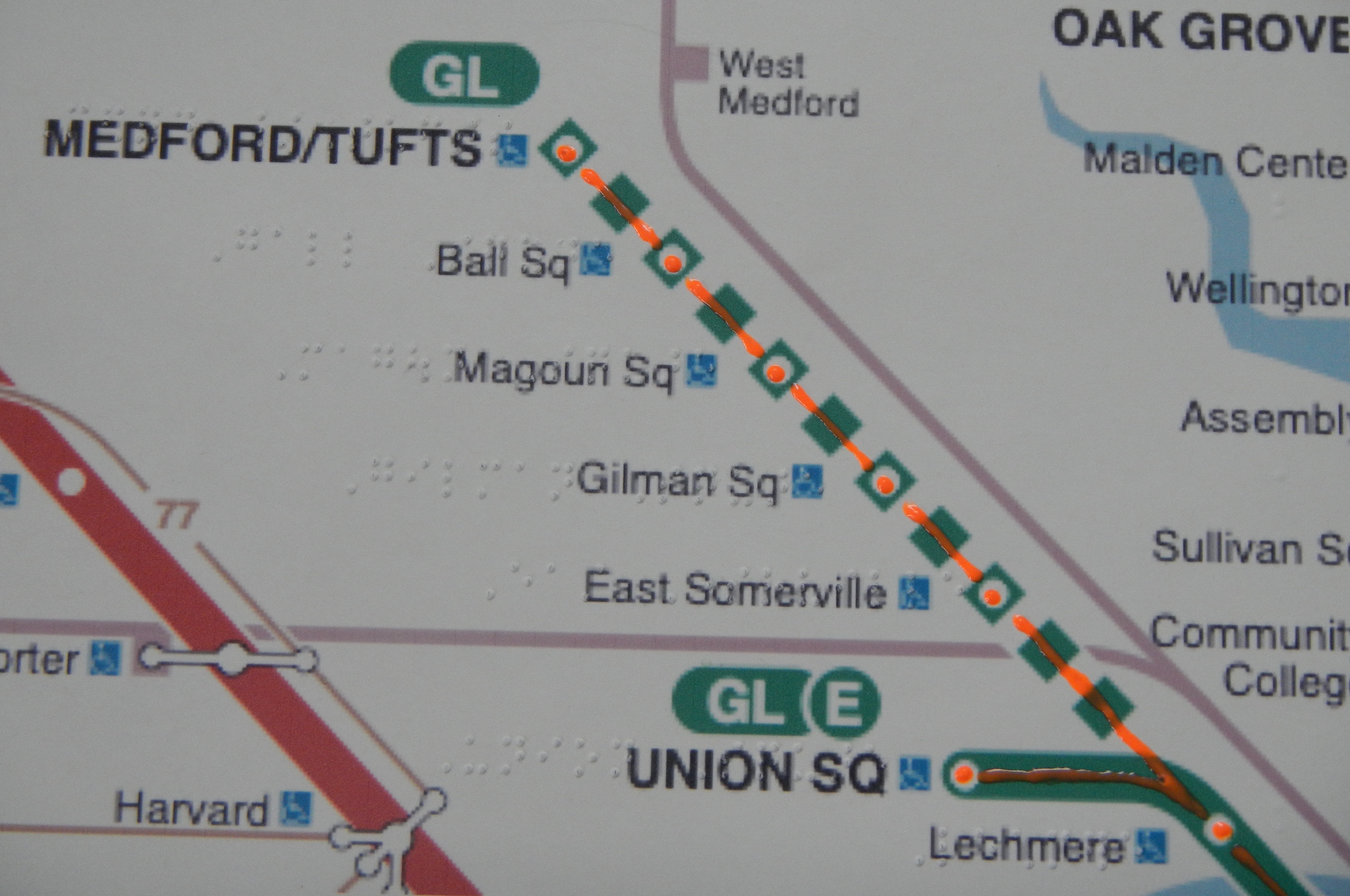 Technology Training
Mobility Center customers can receive training focused on skill-building in:
Using online resources, such as the T-alert tool for service alerts and the MBTA Trip Planner, to understand schedules and navigate the fixed-route and manage their reduced-fare account 
Using mobile apps to order private transportation from taxi companies and ridesharing, such as Uber and Lyft
Using online tools to accomplish tasks or attend appointments virtually, such as online grocery delivery and telehealth
Signing up for and/or booking trips on RIDE Flex
How to Apply for the Blind Access Card
Online at mbta.com/blindaccess/apply  Card will be mailed to you
Your Travel Trainer can help complete the process online or in person at the CharlieCard Store
Located at the Downtown Crossing Concourse
By appointment on Mondays or walk-in Tuesday-Friday
Mobility Center staff are trained to assist in completing the online version via phone. A Navigator, who answers the phone, can direct you to where to apply online or in-person. They can help book an appointment for you, if preferred
Contact the Mobility Center
In-person: 1000 Mass. Ave, Suite 201, Boston, MA 02118
Monday – Friday 8:30AM – 5PM

Phone: 617-337-2727 or 617-337-2756 (711 for Relay)

Website: www.mbta.com/accessibility/mbta-mobility-center 

E-mail: howtotravel@mbta.com  or
mbtamobilitycenter@mtm-inc.net

Facebook: MBTA Mobility Center
Reduced Fare Programs
Emily Balkam
Sr. Technical Product Manager for Reduced Fares
Massachusetts Bay Transportation Authority (MBTA)
Reduced Fare Media
Blind Access
Free travel for cardholders and a sighted guide
Senior
50% reduced one-way fares
$10 7-Day LinkPasses
$30 monthly LinkPasses
Age 65+
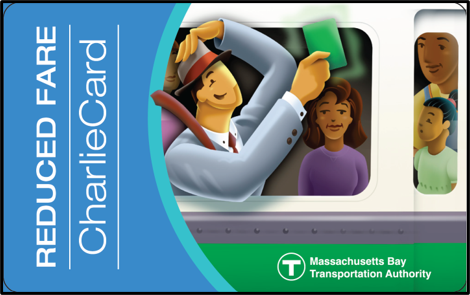 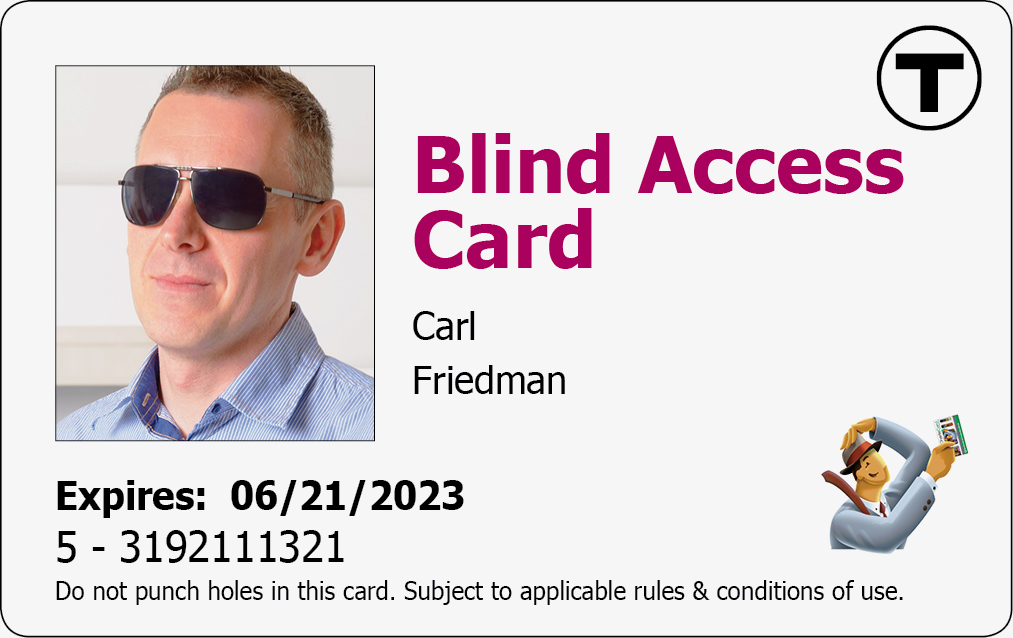 Youth Pass
50% reduced one-way fares
$10 7-Day LinkPasses
$30 monthly LinkPasses
Ages 12-25
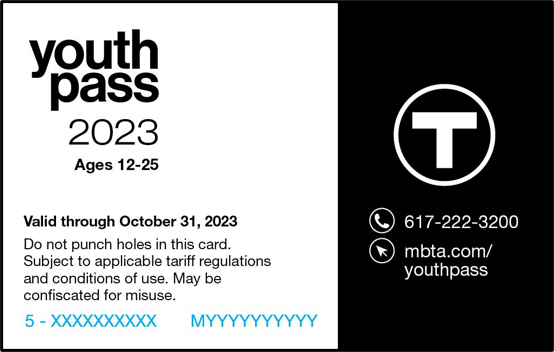 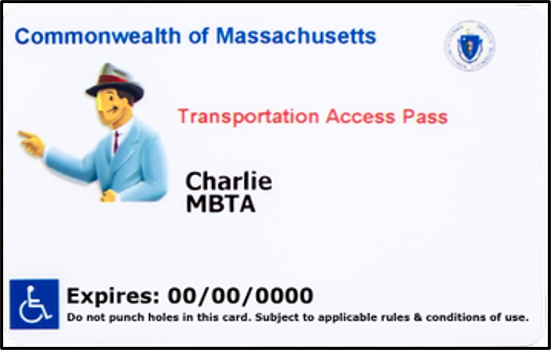 Transportation Access Pass
50% reduced one-way fares
$10 7-Day LinkPasses
$30 monthly LinkPasses
23
Apply for Reduced Fare Programs
In Person for Senior, Blind and TAP: 
CharlieCard Store: 7 Chauncy St, Boston, MA 02111
Mobility Center: 1000 Massachusetts Ave, Boston, MA 20118

In Person for Youth Pass: 
Visit mbta.com/fares/reduced/youth-pass for participating city or towns.

On-Line (fully accessible): 
Senior: mbta.com/senior/apply
Blind: mbta.com/blindaccess/apply
TAP: mbta.com/tap/apply
Youth: mbta.com/youthpass/apply
24
Selecting a Language
Select a language, and all copy will translate automatically. 

Supported languages:
English
Spanish
Portuguese
Simplified Chinese
Traditional Chinese
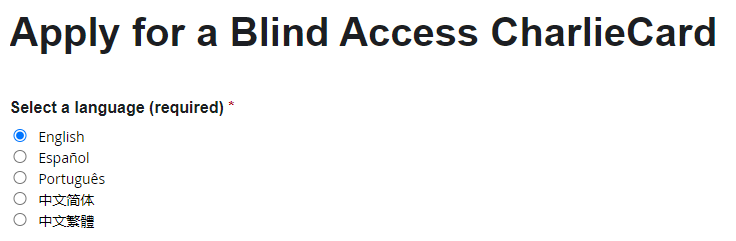 25
Starting the Application
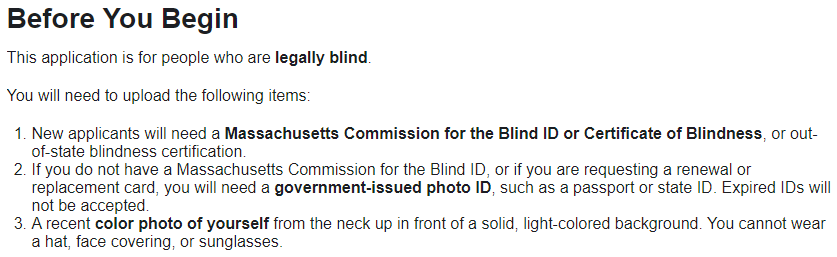 The instructions will show what documents you will need to upload in the application.



This form can be used for new, renewal or replacement card requests.
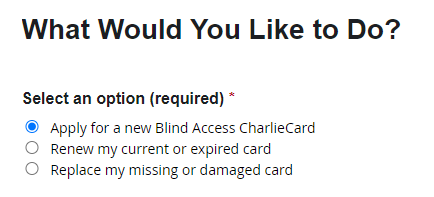 26
Required Personal Information
All required fields must be completed including: 
Date of birth
First name 
Last name
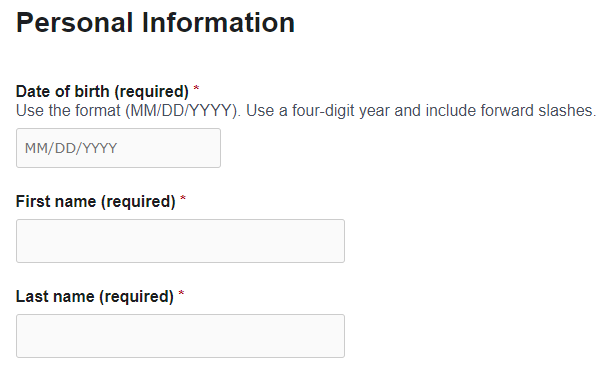 27
Optional Contact Information
Adding an email and phone number are optional.

If you provide an email address, you will receive status updates as your application is processed.
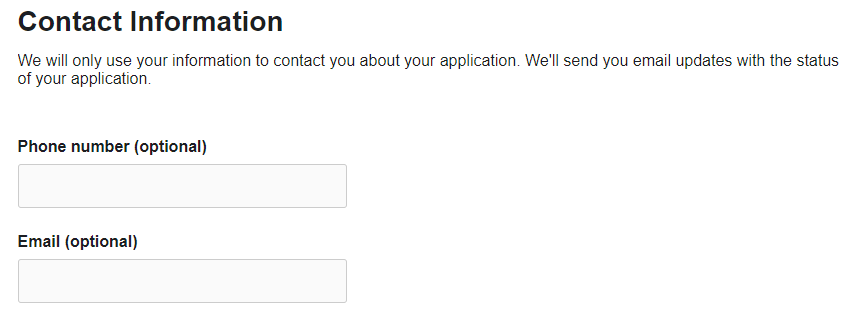 28
Proof of Blindness
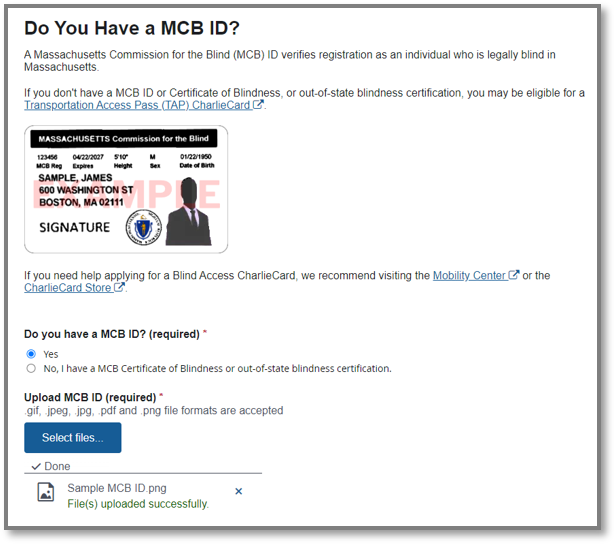 If you have an MCB ID, you can upload it as both proof of blindness and proof of identity. 

If you don't have an MCB ID, you can upload a MCB or out-of state blindness certification instead. You will also be asked to upload a photo ID.
29
Upload a Photo ID
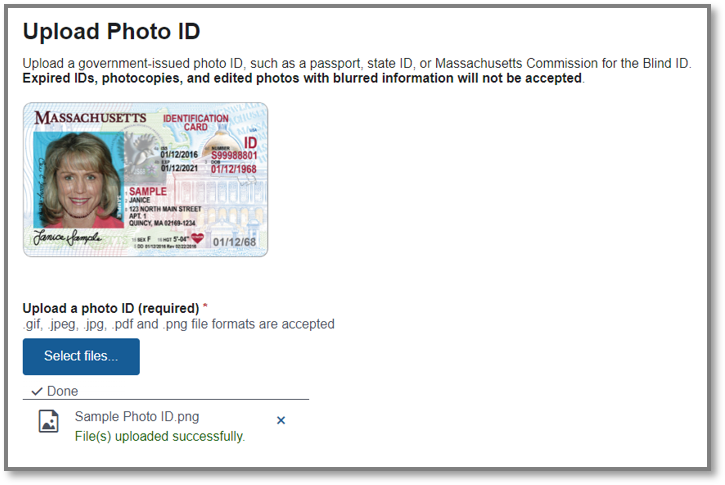 If you do not have an MCB ID, you are required to upload a photo ID to verify your identify.
Click on the blue Select files button to upload from a desktop or phone
You only need to upload the front of your card
30
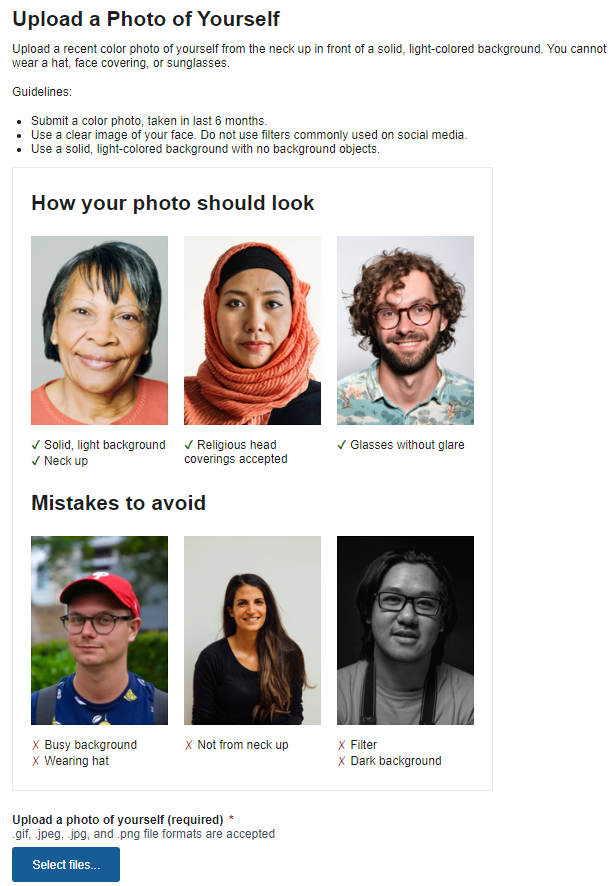 Upload a Photo of Yourself
You are required to upload a photo for fraud prevention purposes. 

Your picture must be a recent color photo of yourself from the neck up in front of a solid, light-colored background. You cannot wear a hat, face covering, or sunglasses.
31
Getting Your Card
You can choose to have your card mailed to you, or you can pick up your card at the CharlieCard Store. 

You will receive email or mailed notifications in your preferred language as your application is processed.
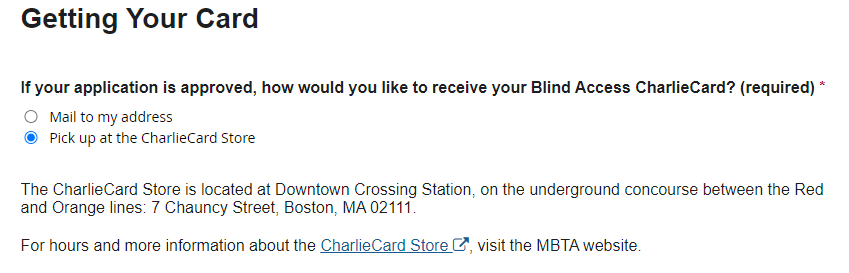 32
Optional Demographic Information
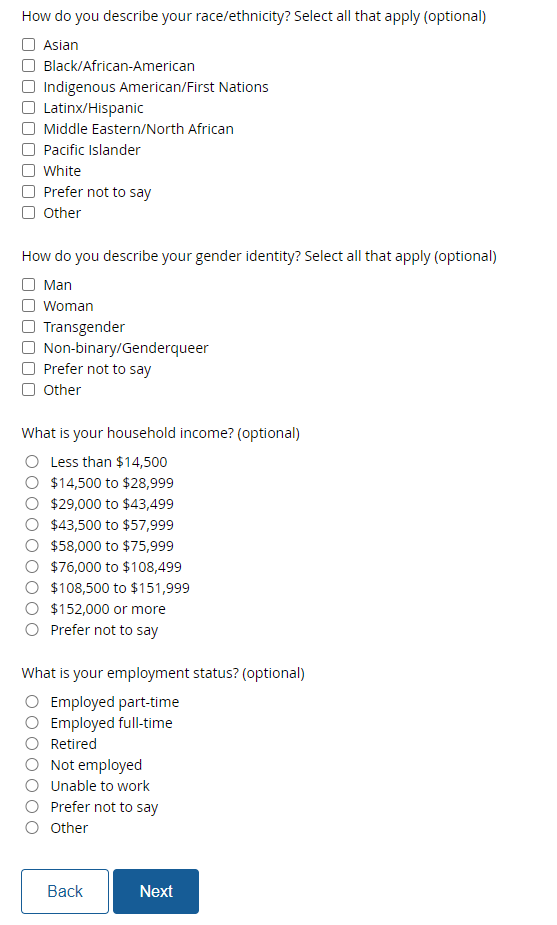 These questions are optional and are not required to apply.
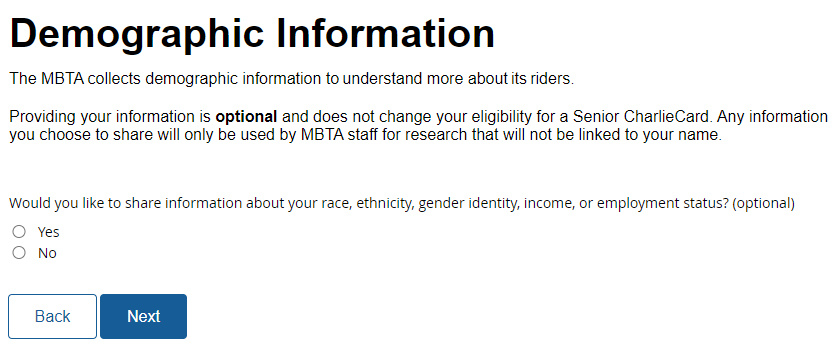 33
Required Rules and Conditions
You must check off the agreement statement to finish submitting your application.
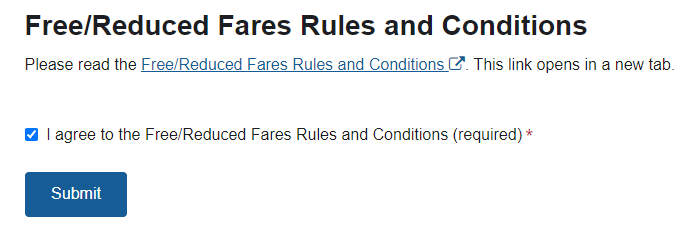 34
Notifications After Submission
After Submission:
On screen confirmation
If you provided an email address, status notices are sent as application is processed
If you did not provide an email, printed letters and phone calls will be used when needed
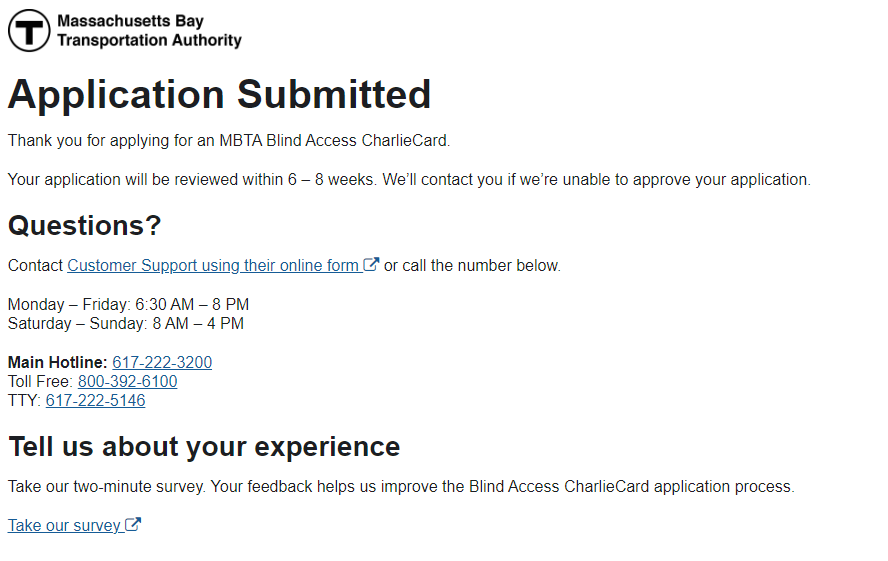 35